讨论一下:你们现在一起负责规划一个公司的派對，你们会怎么做呢?
……
可.ADV
<
这可是个大问题
这是个问题
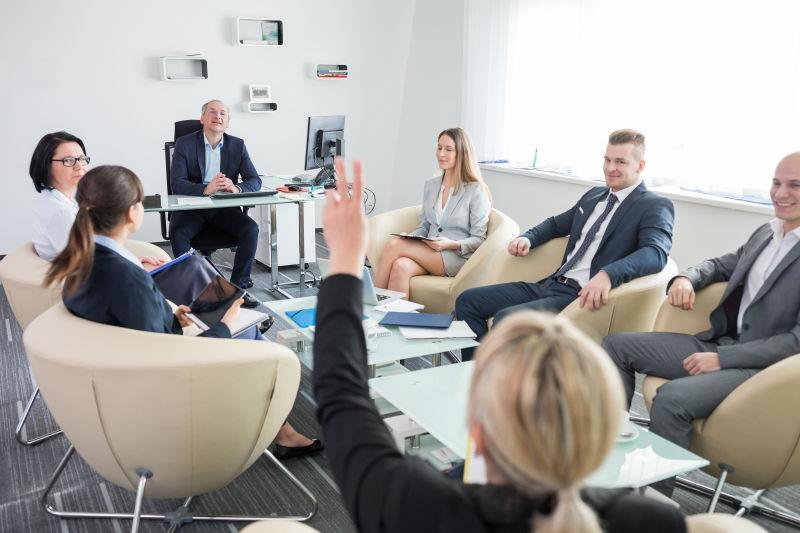 <
……
可.ADV
自从她开始减少洗澡的时间后，水费可节约了不少
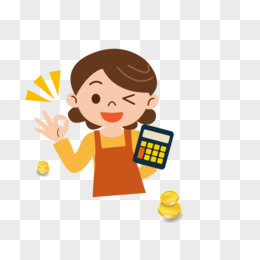 <
……
可.ADV
火车就要出发了，还没看到他的人影，怎么办?
火车可就要出发了，还没看到他的人影，怎么办?
火车就要出发了，还没看到他的人影，可怎么办?
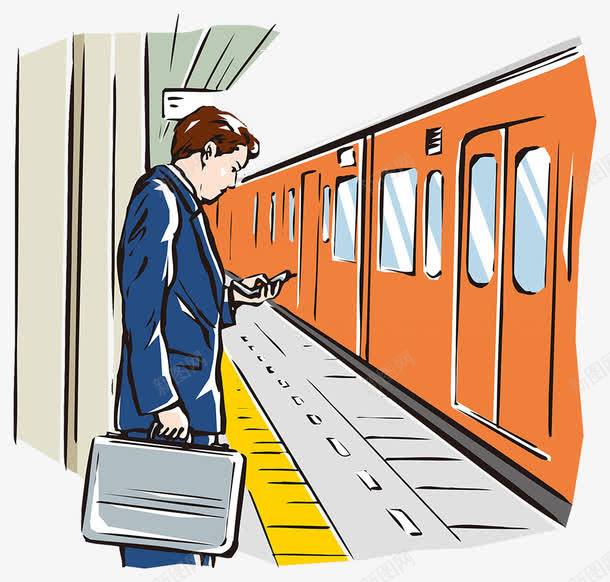 <
……
可.ADV
亲戚就要来了，但是家里还没有整理啊!
亲戚就要来了，但是家里可还没有整理啊!
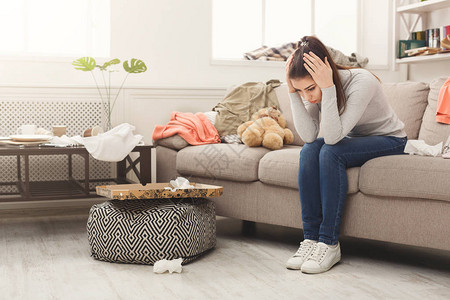 <
……
可.ADV
他真粗心!要出发了他可竟然连火车票都没拿!
他真粗心!要出发了竟然连火车票都没拿!
他可真粗心!要出发了竟然连火车票都没拿!
他真粗心!我們可要出发了他竟然连火车票都没拿!
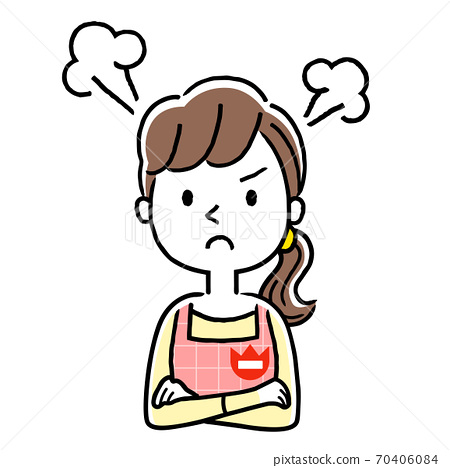 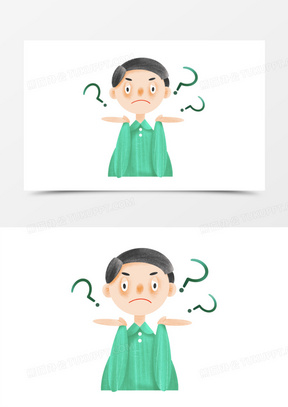 <
……
可.ADV
你别紧张，把表格填好就好，剩下的我会帮你
你可别紧张，把表格填好就好，剩下的我会帮你
你别紧张，你可把表格填好
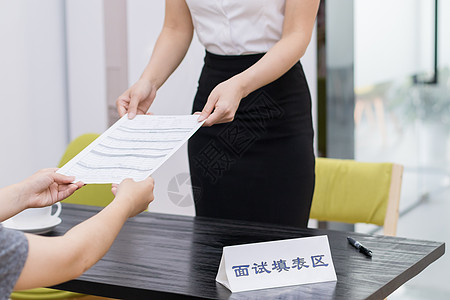 参观.V
他在旅游的时候参观了很多名胜古迹，拍了很多照片
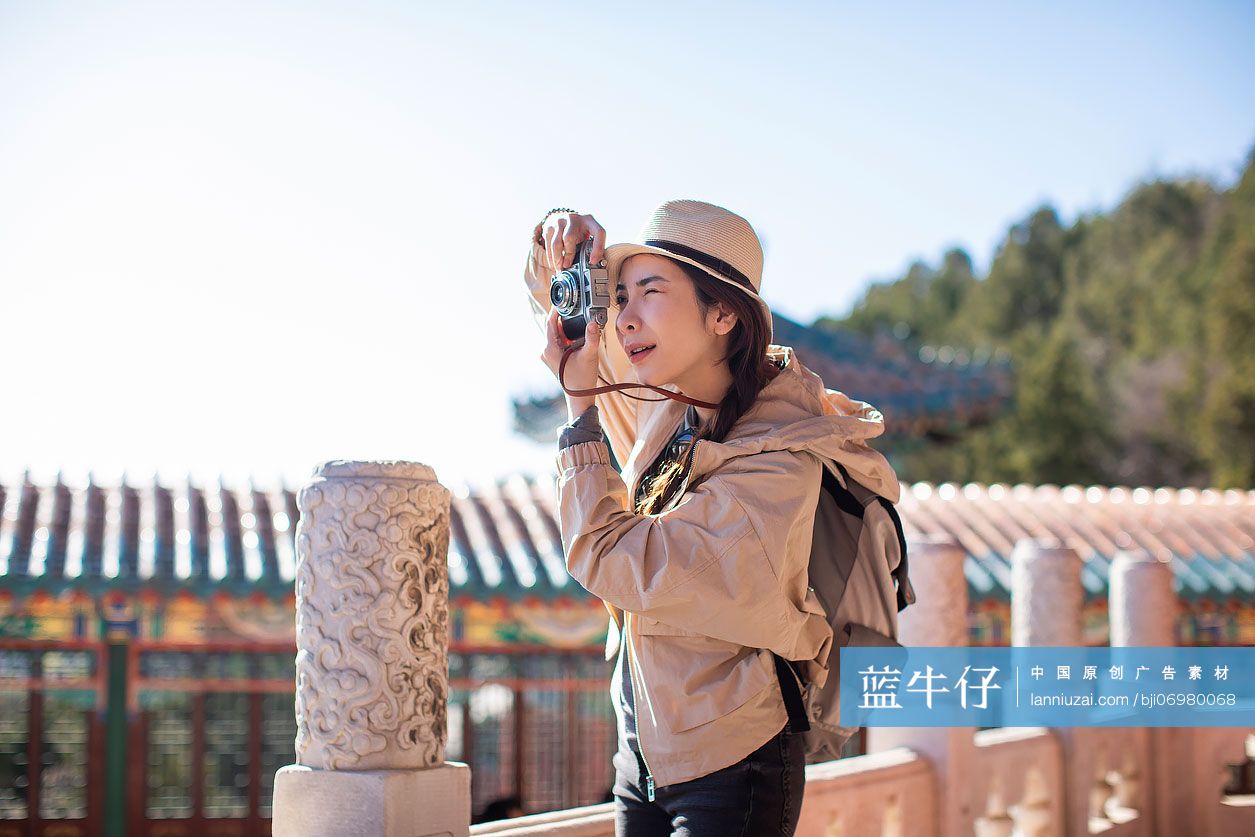 [Speaker Notes: 02]
参观.V
他在实习的第一天，被带着参观了实习的公司，大概了解了公司的状况
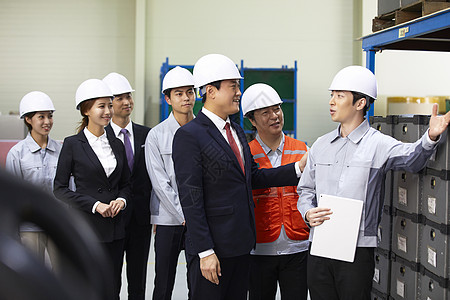 [Speaker Notes: 02]
你参观过什么地方呢?
你在参观一个地方的时候，会特别关注哪些地方呢?
如果你要带正在考虑要不要上大学的学生参观我们的系，你会怎么带他参观呢?
激动.ADJ
当他知道自己拿到冠军后，他激动地又跳又叫
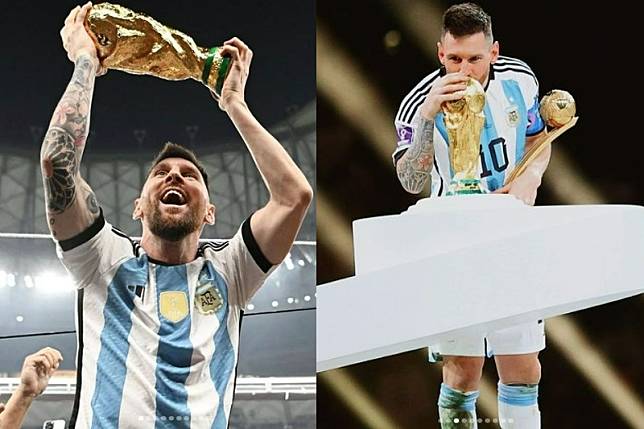 [Speaker Notes: 02]
激动.ADJ
他有机会参观他一直很喜欢的公司，在参观时他一直都很
激动，不停的在拍照片、问问题
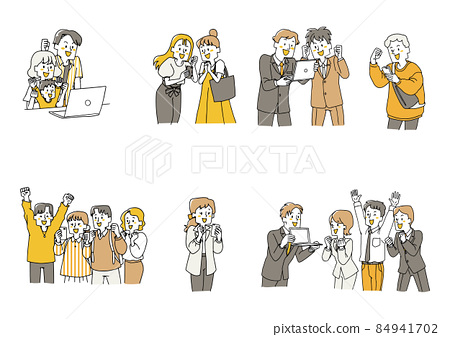 [Speaker Notes: 02]
激动.ADJ
看到好久不见的朋友，他激动地给了他一个大大的拥抱
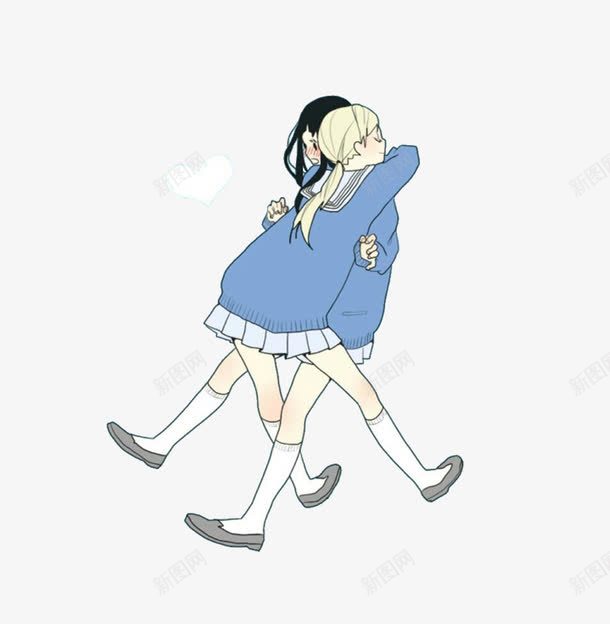 [Speaker Notes: 02]
你曾经经历过什么事情让你感到非常激动？
你觉得哪些情况下会让你变得激动呢?
小伙子.N
1.                                    2.
不正式                         上对下
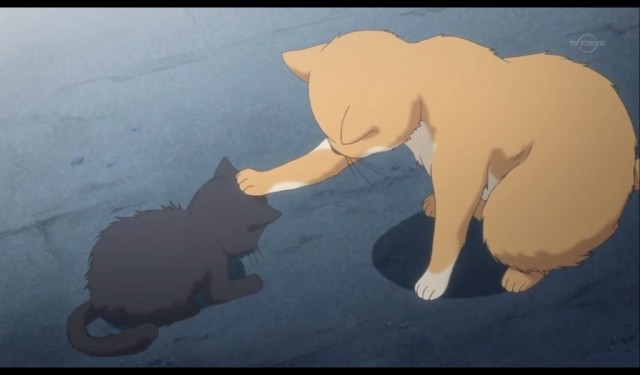 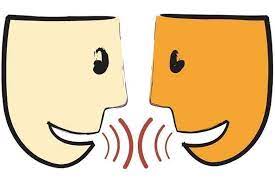 [Speaker Notes: 02]
小伙子.N
嘿!新来的小伙子，你干的不错喔!
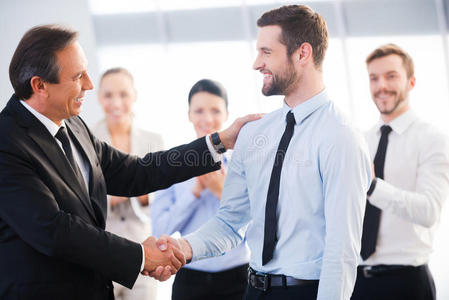 [Speaker Notes: 02]
小伙子.N
小伙子，别忘了把表格在下午三点前传真给那家公司
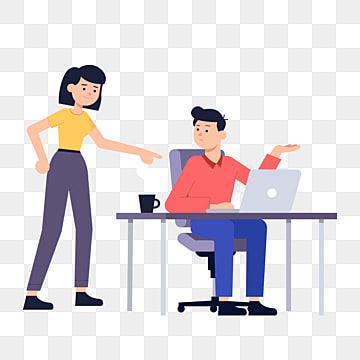 [Speaker Notes: 02]
小伙子  VS 男孩子、少年
强调有活力
强调年龄
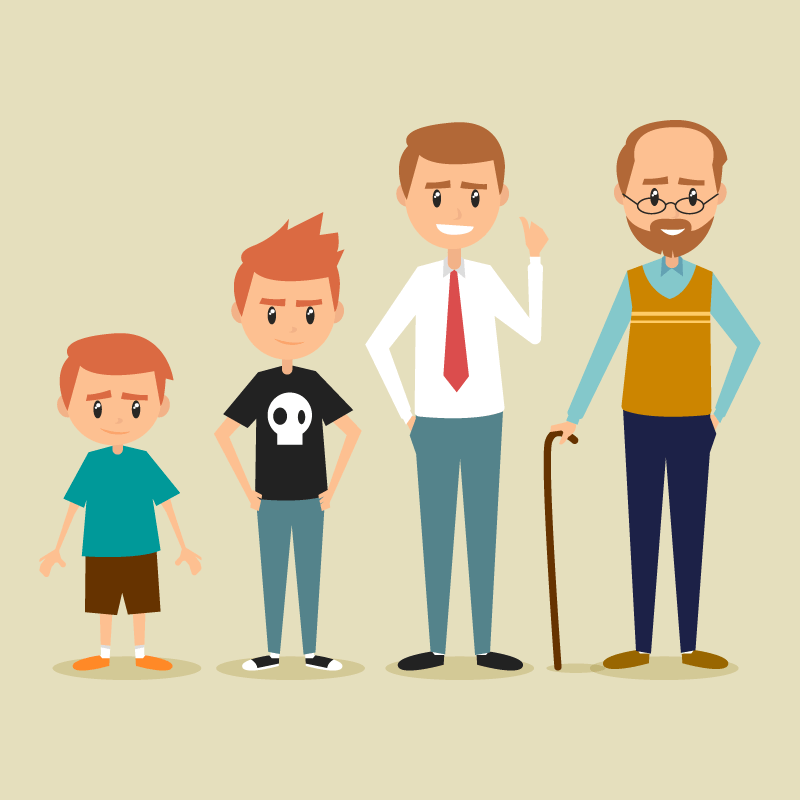 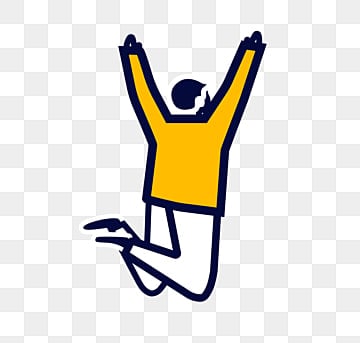 [Speaker Notes: 02]
________，您的文件在这里
先生
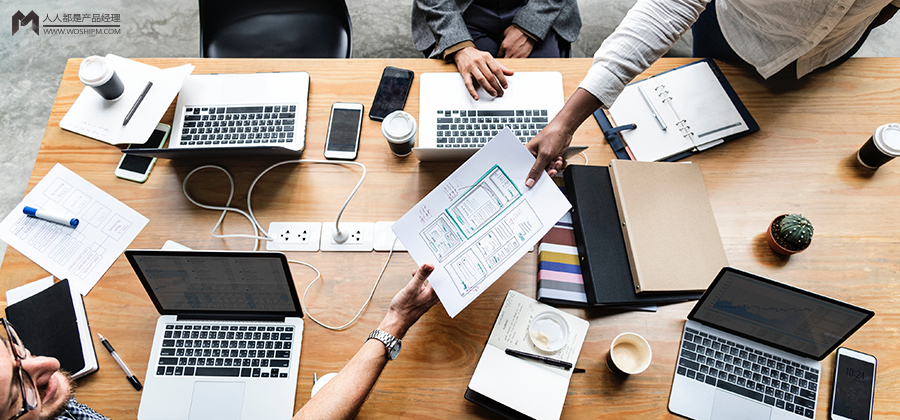 [Speaker Notes: 02]
________，你需要帮忙吗?
小伙子
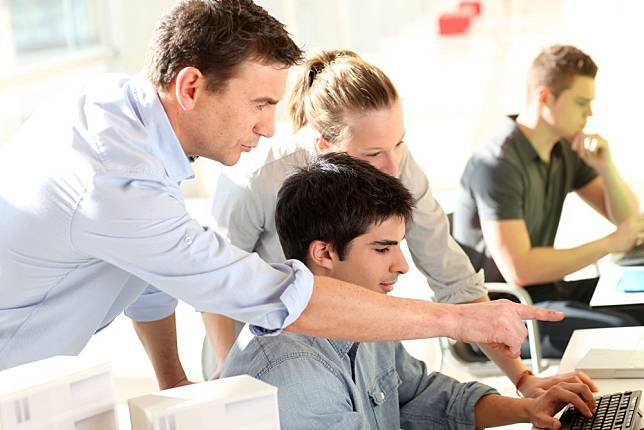 [Speaker Notes: 02]
________!走路小心点啊!
小伙子
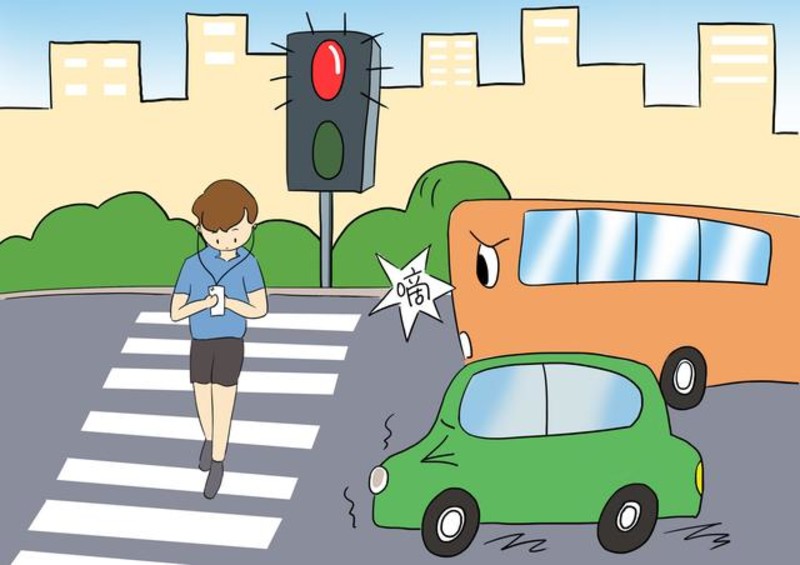 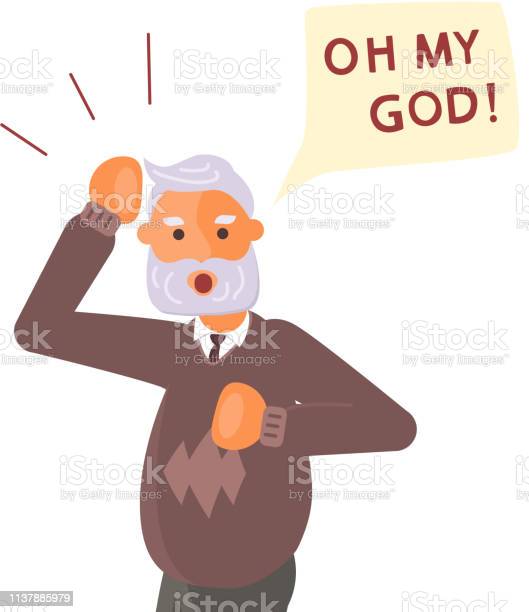 [Speaker Notes: 02]
________!谢谢妳陪我过马路
小姐
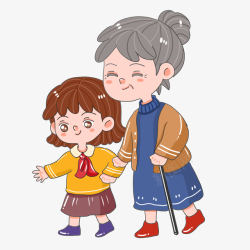 [Speaker Notes: 02]
记者.N
一大堆记者在他从建筑出来的时候，把他堵在了路上
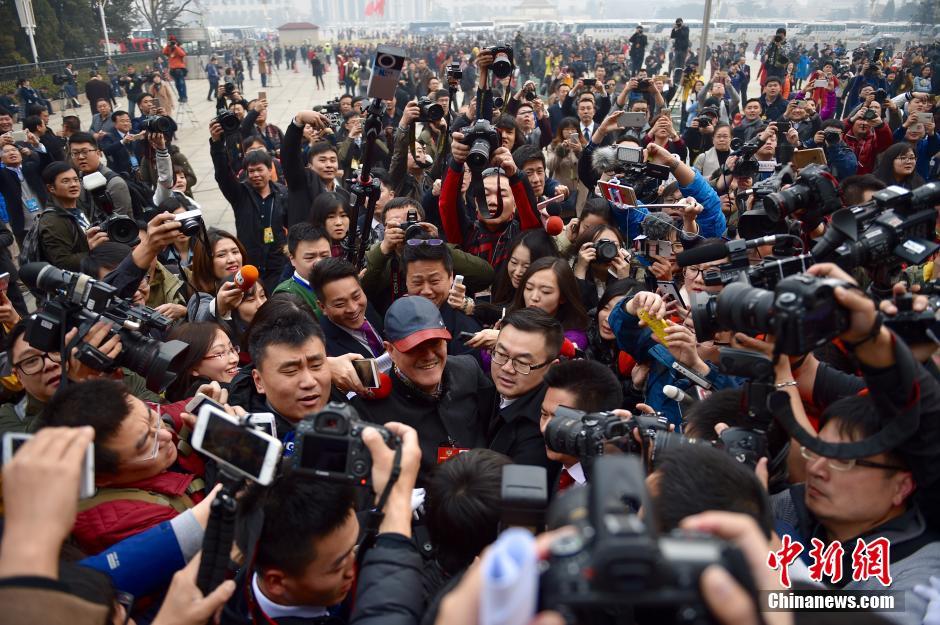 [Speaker Notes: 02]
记者.N
那个体育记者正在采访场外的球迷们
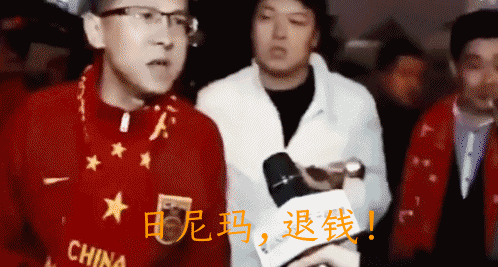 [Speaker Notes: 02]
你对记者有什么印象呢?是好的还是坏的呢?
独到

犀xi1利
一名好的记者应该是什么样的记者呢?
记者.N
战地记者




体育记者
政治记者


经济记者
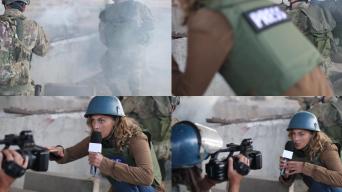 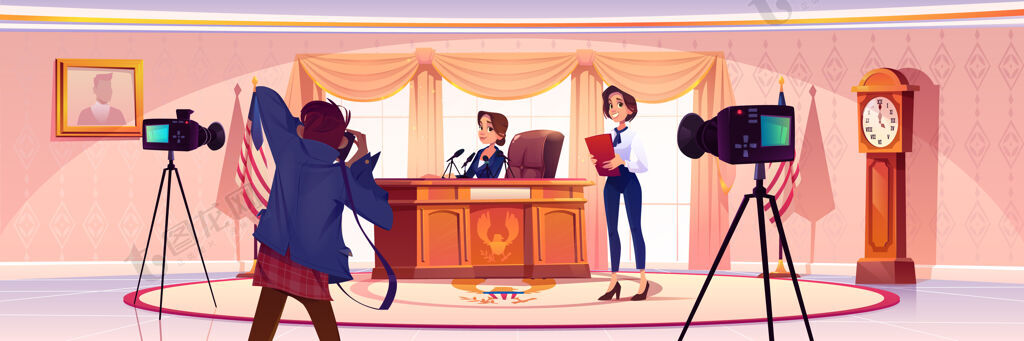 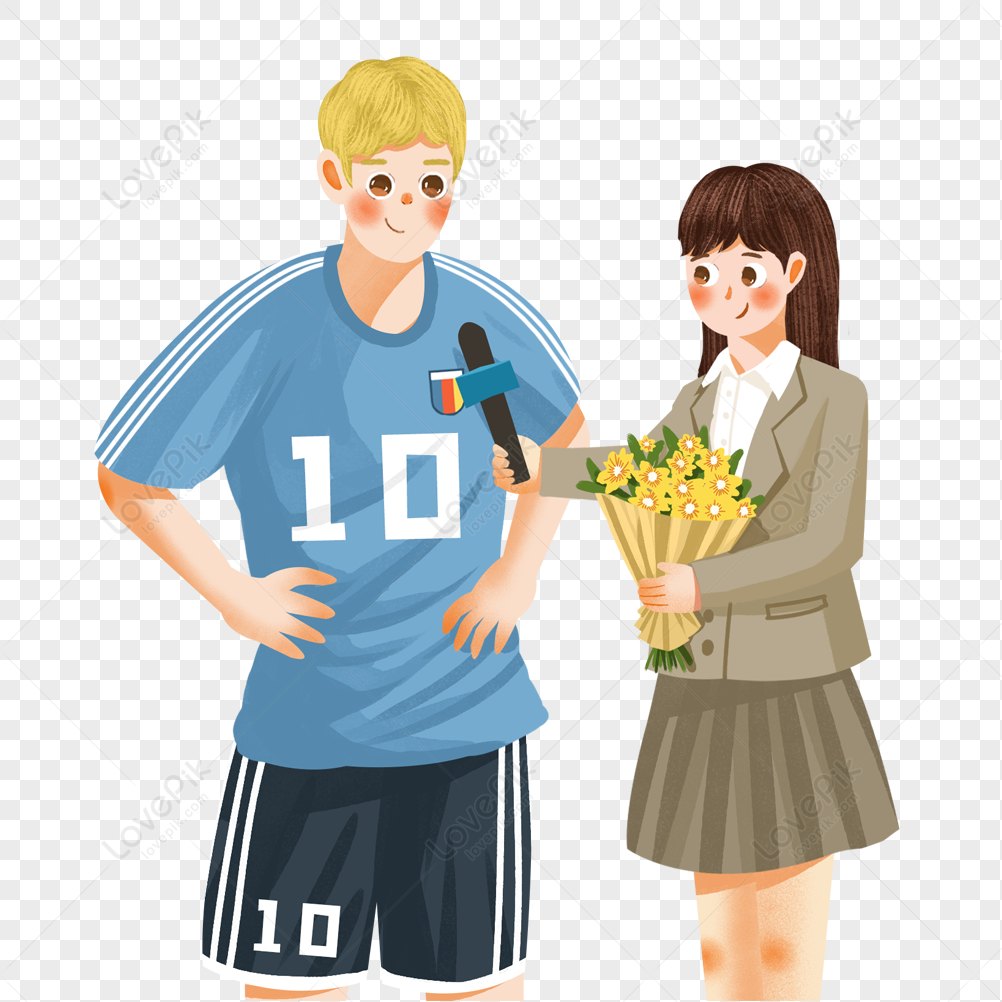 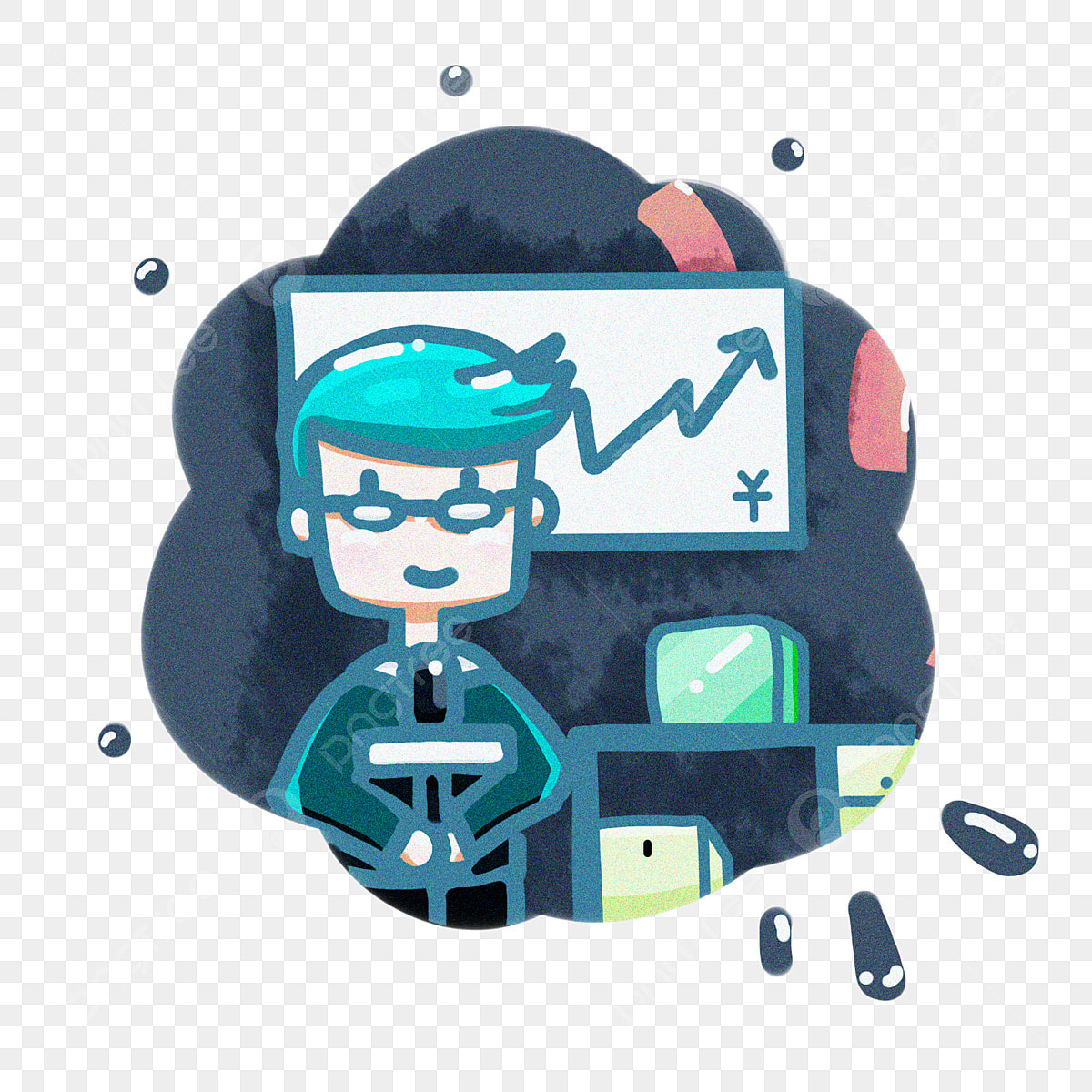 [Speaker Notes: 01(0406)]
哪一种记者在你心中地位最高，为什么?
代表.V
记者正代表着想知道答案的读者，问出大家想知道的问题
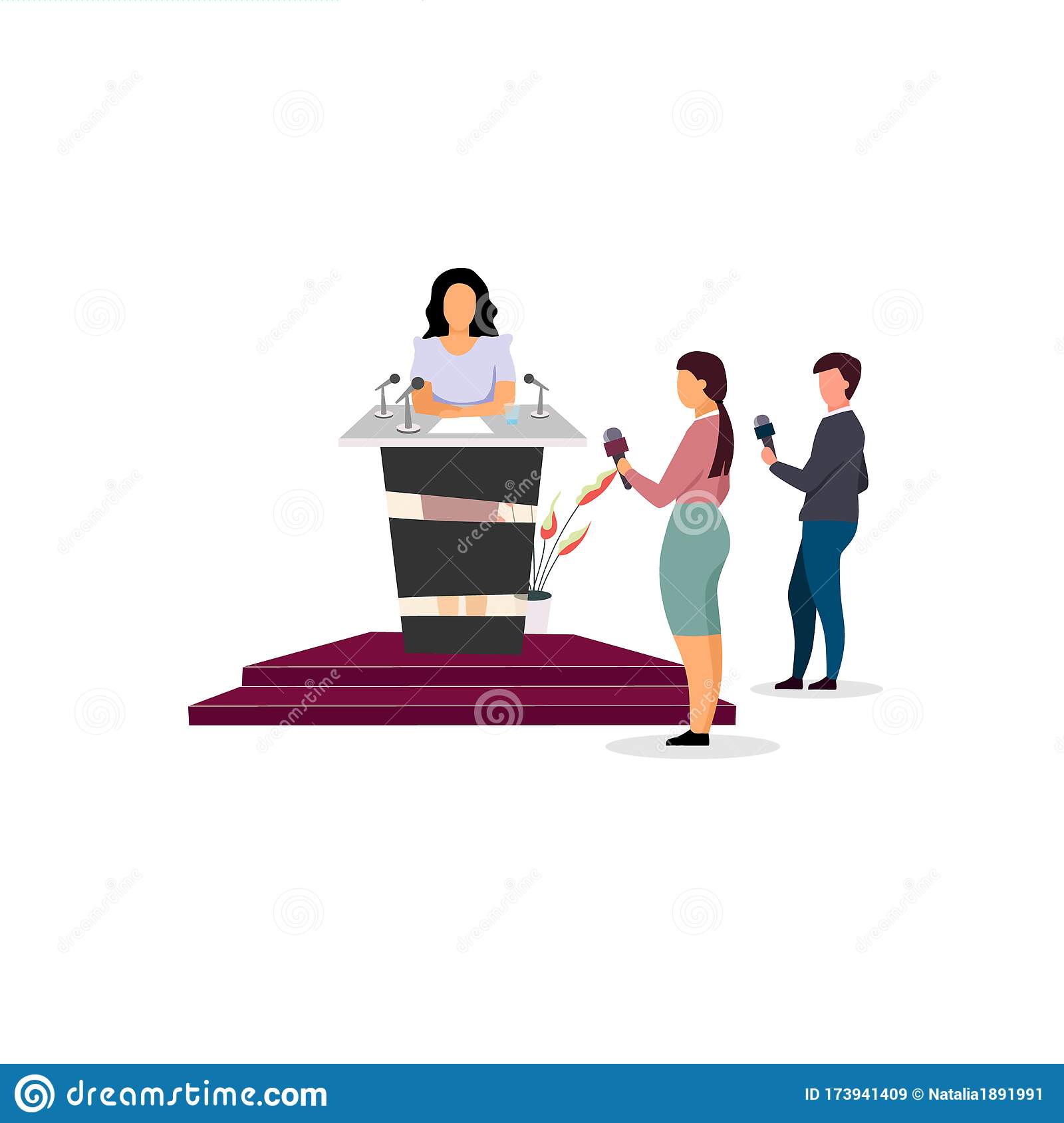 [Speaker Notes: 02]
代表.V
他们代表他们的国家，参加了奥运比赛
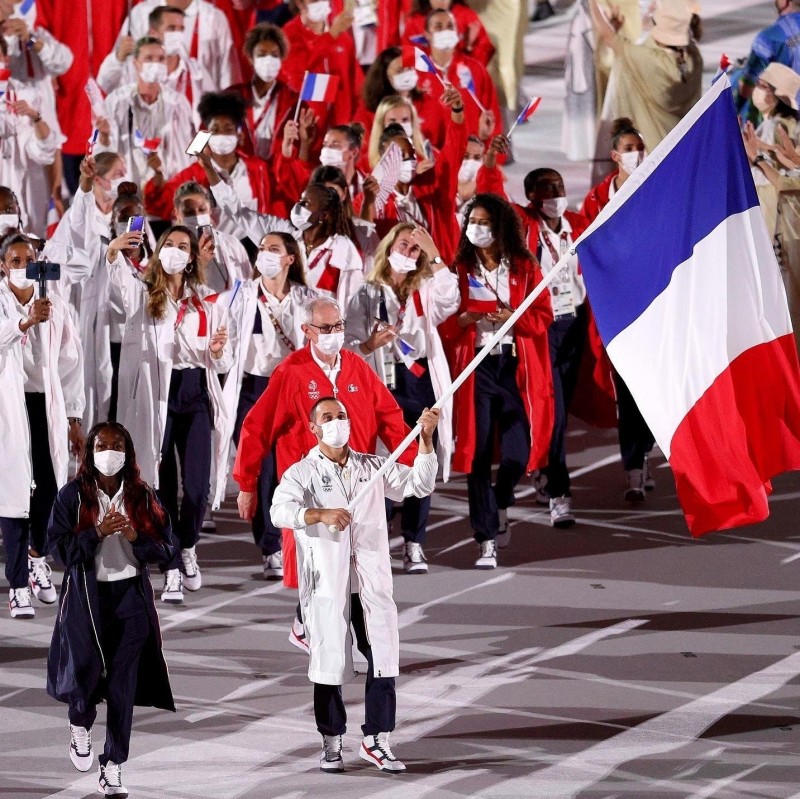 [Speaker Notes: 02]
代表.V
他的律师代表他向大家表达他的观点
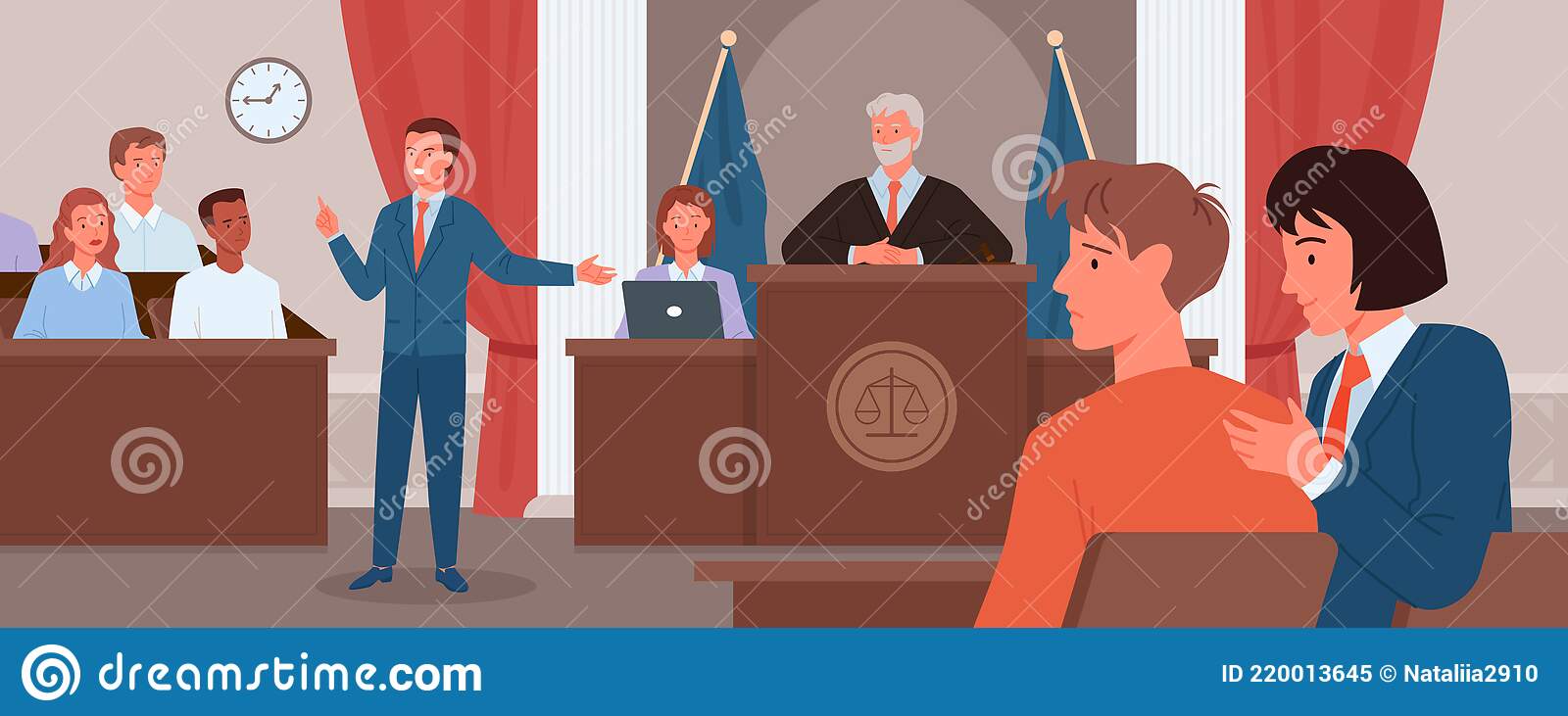 [Speaker Notes: 02]
你觉得什么样的人适合代表其他人去做事情呢呢?
你觉得法律代表了些什么呢?
你觉得什么样的人适合代表其他人去做事情呢呢?
恐怕
2.恐怕.ADV
恐怕.V
1.恐怕.ADV
恐怕.V
V
他对自己没有多少信心，没有别人帮忙他恐怕很难完成任务
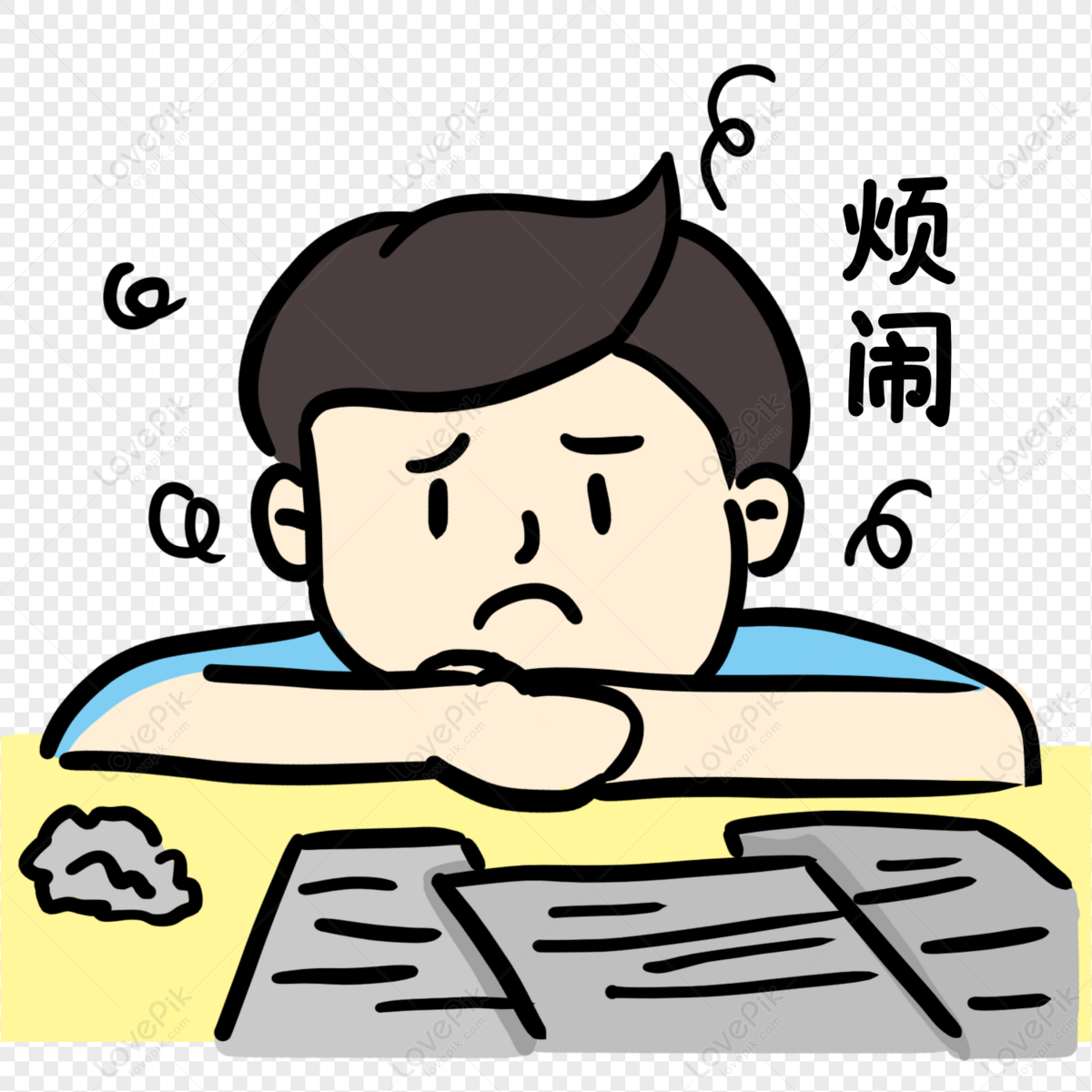 恐怕.V
V
她恐怕无法回答记者的问题，因此拒绝去回答记者的问题
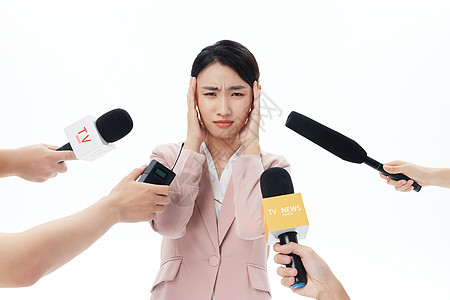 恐怕.V
恐怕来不及到
他的火车误点了，他_____________学校
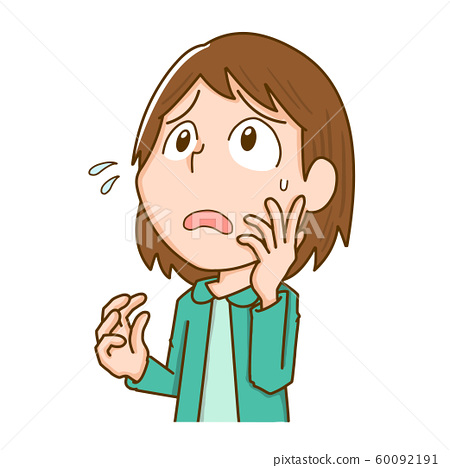 恐怕.V
恐怕练习
她___________不够，会表现的不太好
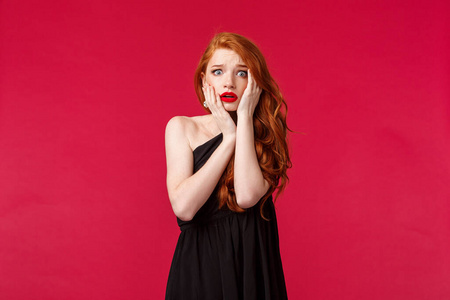 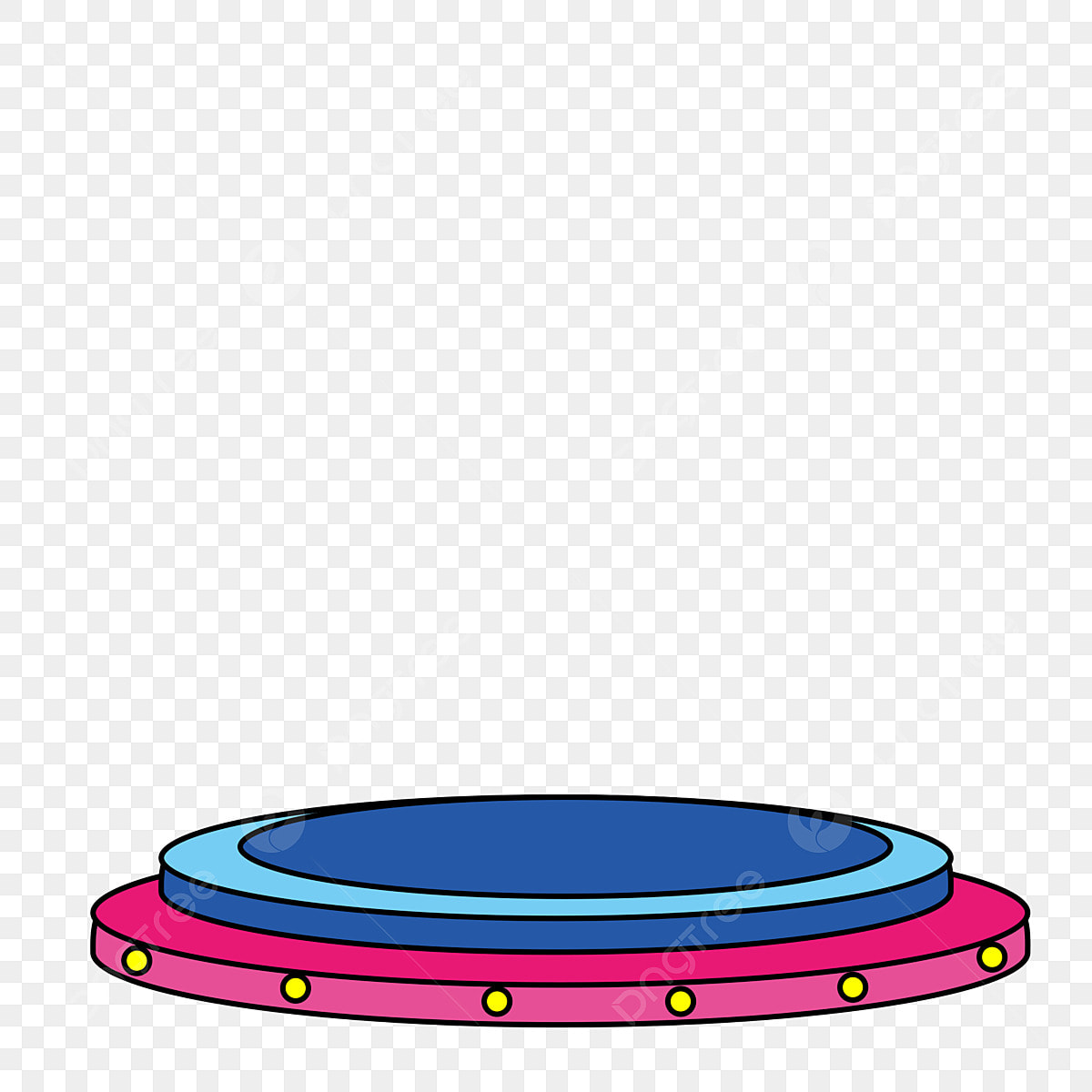 1.恐怕.ADV
如果你临时增加五十人参加活动，恐怕这里的位子不够
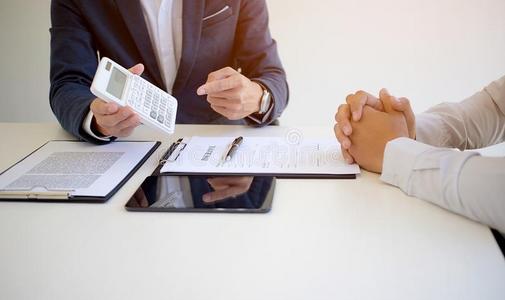 1.恐怕.ADV
他觉得报名太多活动恐怕会让自己不能好好获得休息，
因此从来不会特别去参加活动。
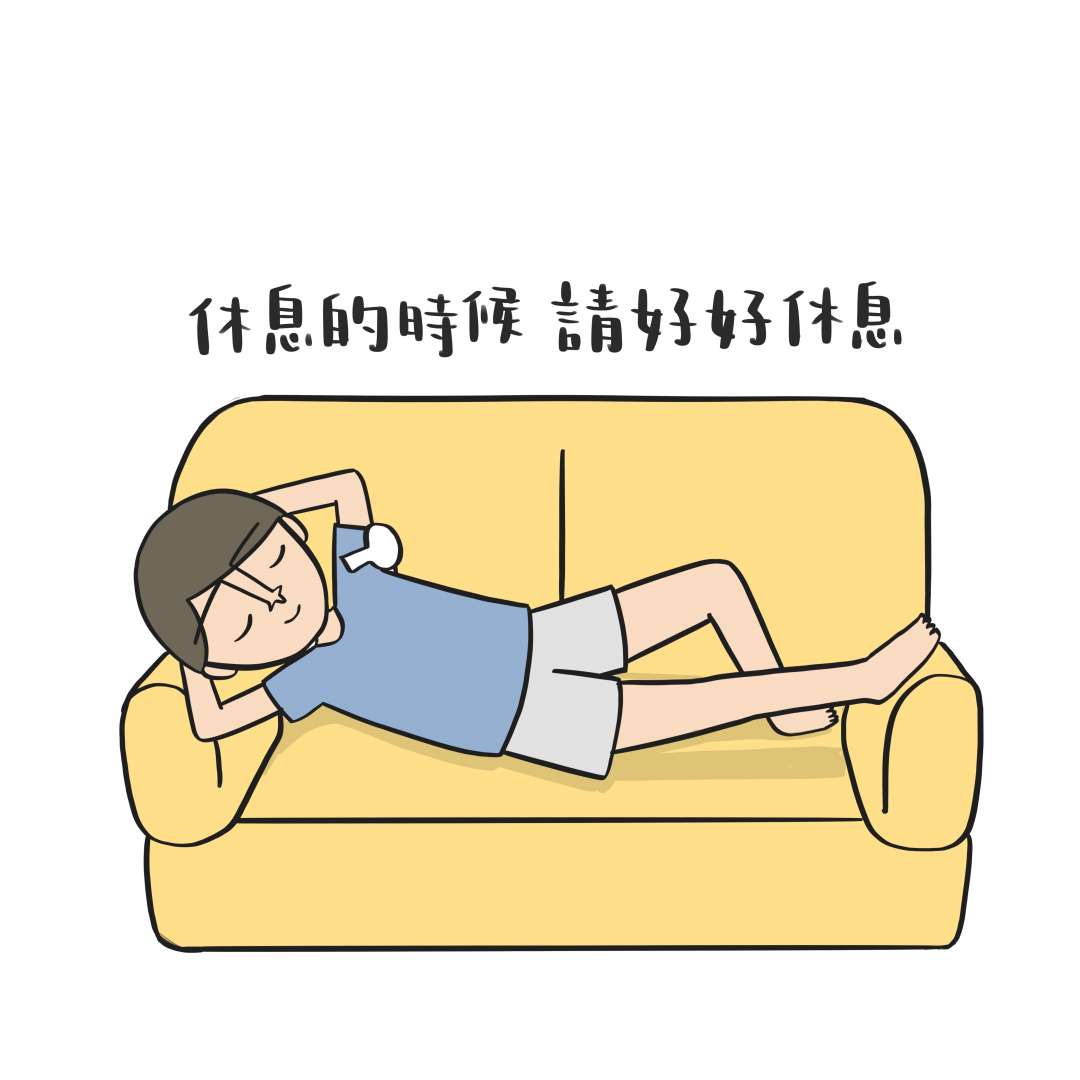 你觉得如果你的朋友突然依邀请你下礼拜去中国玩，会出什么问题呢?
1.恐怕.ADV
，
……
2.恐怕.ADV
看今天的云这么厚，等等恐怕会下雨。
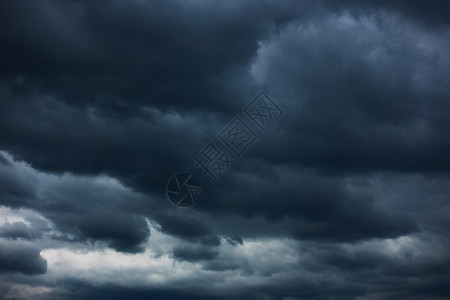 2.恐怕.ADV
火车误点了一个小时，等我们到了的时候恐怕活动也结束了
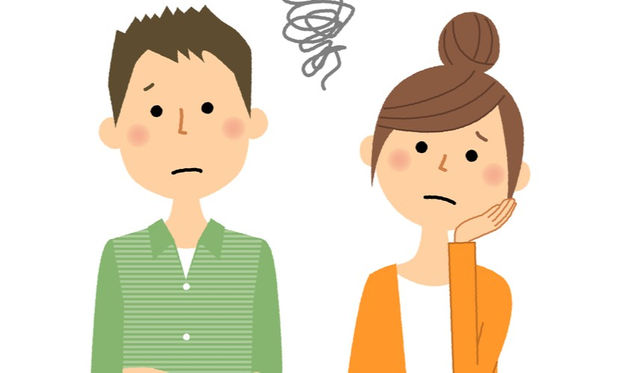 你觉得未来哪些事情很难成功呢?为什么呢?
2.恐怕.ADV
恐怕  vs  怕
1
恐怕+V
恐怕.v
他恐怕/怕无法回答记者的问题，因此拒绝去回答记者的问题
怕.V
怕+VorN
他怕自己无法回答记者的问题，因此拒绝去回答记者的问题
恐怕  vs  怕
2
恐怕+S or S+恐怕
恐怕.ADV
他恐怕/怕无法回答记者的问题，因此拒绝去回答记者的问题
怕.ADV
S+怕
他怕自己无法回答记者的问题，因此拒绝去回答记者的问题